Radial Nerve And Its Applied Anatomy
Dr M S Ansari
Associate Professor
Dept. of Anatomy, AIIMS Rishikesh
Learning Objectives
Origin and root value 
Course and relations 
Branches and structures supplied 
Applied/Clinical anatomy
Origin and Relation in Axilla
Continued…..
In Lower Triangle and Spiral Groove
Branches and Termination
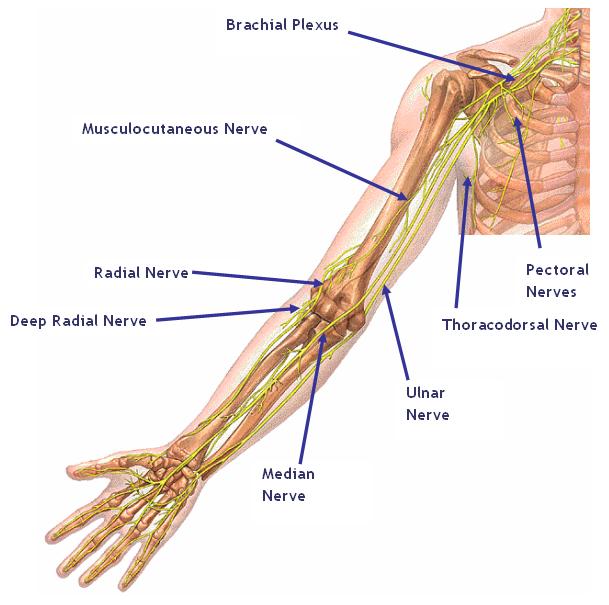 Continued….
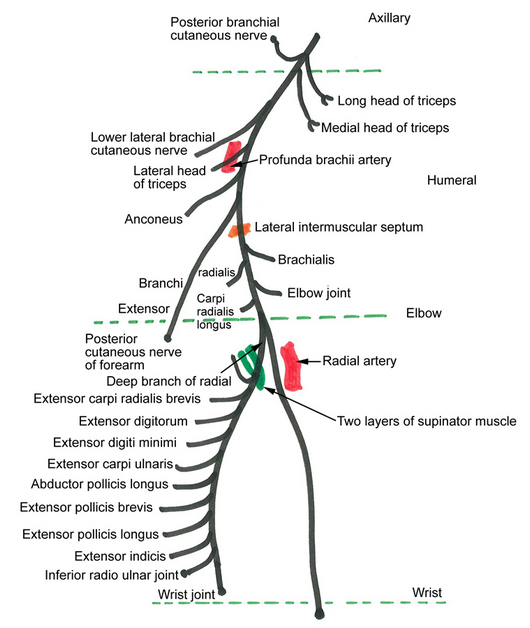 Continued..
Superficial Branch of Radial Nerve
Branches of Deep Branch Of Radial Nerve
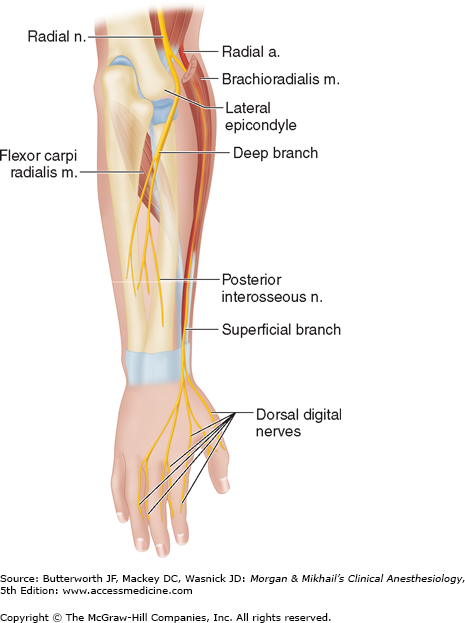 Superficial Branch
Cutaneous Supply
Radial Nerve Injuries(Trauma/Compression Neuropathy)
Continued…
Crutch Palsy
Saturday Night Palsy
Radial Tunnel Syndrome/Tennis Elbow
Compression by Radial Recurrent Artery ( Leash of Henry)
Arcade of Frohse  
PIN Syndrome
Continued…
Tendinous edge of the deep surface of ECRB 
Cheiralgia paraesthetica /Handcuff neuropathy/ Wristwatch neuropathy/ Wartenberg syndrome( Mononeuropathy )
de Quervain's disease or de Quervain's Tenosynovitis
Fractures(Holstein – Lewis )
Crutch Palsy
Radial Tunnel Syndrome
Fatigue or a dull aching pain
Compression Sites
Wartenberg Syndrome
Tests and Signs
Tinsel's Sign
Motor
Sensory
Injury above upper 1/3 of arm
Injury above upper 1/3 of arm
Mental Exercise(MCQs)
The radial nerve gives off the following muscular branches in the arm except to-
Long head of triceps
Lateral head of triceps
Brachialis
Anconeus
Brachioradialis